Fig. 7. Colorimetric detection of statin-induced caspase activation. Both caspases 8 and 9 were activated in test ...
Carcinogenesis, Volume 26, Issue 5, May 2005, Pages 883–891, https://doi.org/10.1093/carcin/bgi036
The content of this slide may be subject to copyright: please see the slide notes for details.
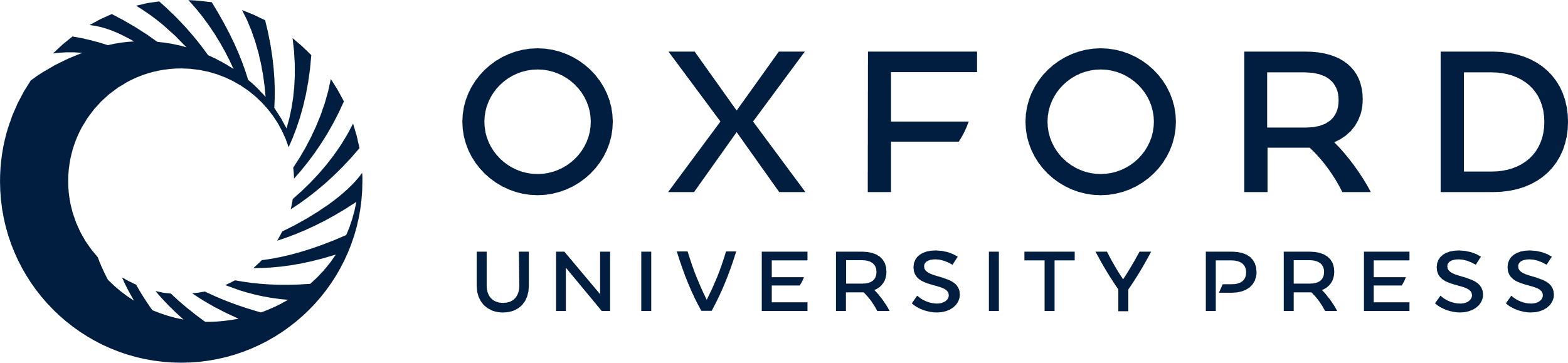 [Speaker Notes: Fig. 7. Colorimetric detection of statin-induced caspase activation. Both caspases 8 and 9 were activated in test samples. Incubation for 24 h with 20 µM cerivastatin induced a greater caspase activation by a 4-fold increase of activity. Atorvastatin and lovastatin induced a 3-fold and simvastatin an ∼2-fold increase. Values are expressed in OD at 450 nm.


Unless provided in the caption above, the following copyright applies to the content of this slide: Carcinogenesis vol.26 no.5 © Oxford University Press 2005; all rights reserved.]